Присоединение Северной Македонии к Соглашению ВТО о государственных закупках: Рубеж нормативного регулирования и новые рыночные возможности для отечественного бизнеса Александар Аргировски Бюро государственных закупок Биляна Додевска Министерство экономики
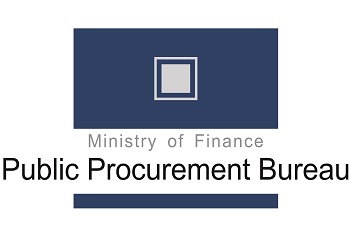 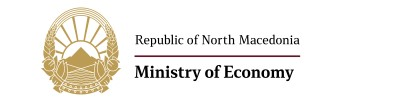 Путь Северной Македонии к Соглашению о государственных закупках (GPA)
Согласно пункту 177 Доклада Рабочей группы по присоединению к ВТО в 2003 году, Северная Македония привержена завершить переговоры о вступлении в Соглашение о государственных закупках.

Северная Македония получила статус "Наблюдателя" с 27 июня 2013 года.

Тем временем, Северная Македония разработала комплексную систему государственных закупок и внедрила соответствующие правовые и институциональные механизмы
Путь Северной Македонии к Соглашению о государственных закупках
В феврале 2017 года Северная Македония подала заявку на членство.
В дополнение к заявке, мы предоставили ответствующие нормативные акты и ответы на контрольный список вопросов.
Техническая помощь от ЕБРР.
Правительство создало рабочую группу, состоящую из Бюро государственных закупок (в качестве лидера), Министерства экономики (ответственного по вопросам о ВТО), Министерства иностранных дел и представителей правительства.
Путь Северной Македонии к Соглашению о государственных закупках
Во второй половине 2017 года мы разработали первоначальное предложение по доступу к рынку, следуя примеру Черногории и отражая охват рынка ЕС.
Первоначальное предложение было представлено в начале 2018 года.
Было проведено более 10 раундов переговоров, пока предложение не было окончательно согласовано и принято сторонами.
Путь Северной Македонии к Соглашению о государственных закупках
В июне 2023 года решение о принятии Северной Македонии в качестве Участника Соглашения было принято Комитетом по Соглашению о государственных закупках (GPA).
Северная Македония присоединилась к Соглашению 30 октября 2023 года, став 49-й страной-участницей Соглашения.
Зачем присоединятся к Соглашению о государственных закупках?
Намеренье начать переговоры о присоединении к Соглашению о государственных закупках в рамках присоединения к ВТО.

Какое значение Соглашения о государственных закупках для стран с открытыми рынками государственных закупок, особенно для стран Западного Балкана?

Экономические и политические соображения.
Нормативно-правовая реформа
Северная Македония является кандидатом на вступление в ЕС.
Соответственно, с точки зрения регулирования, правовая основа Северной Македонии основана на правилах государственных закупок ЕС, следовательно, соответствует требованиям Соглашения о государственных закупках.
Закон ссылается на Соглашение о государственных закупках и предусматривает равное обращение ко всем экономическим операторам из стран-участниц Соглашения.
Зачем присоединятся к Соглашению о государственных закупках?
В отсутствие международных стандартов в сфере государственных закупок, Соглашение признано лучшим источником международно признанных минимальных норм и правил для эффективной системы государственных закупок, соблюдающей принципы прозрачности, равного обращения и эффективности.
Рыночные возможности
С экономической точки зрения это предоставляет возможность отечественным компаниям конкурировать на внешних рынках государственных закупок.
Некоторые компании могут заинтересоваться рынками, которые ранее не были доступны им до присоединения к Соглашению.
Спасибо!
aleksandara@bjn.gov.mk
biljana.d.stojanovska@economy.gov.mk